La asistencia las jornadas de práctica se corroborara con la actividad de entrega de diario a diario en escuela en red .
Diario de la alumna
Nombre del jardín de niños 
Grupo que atiende grado y sección 
Nombre de la educadora practicante
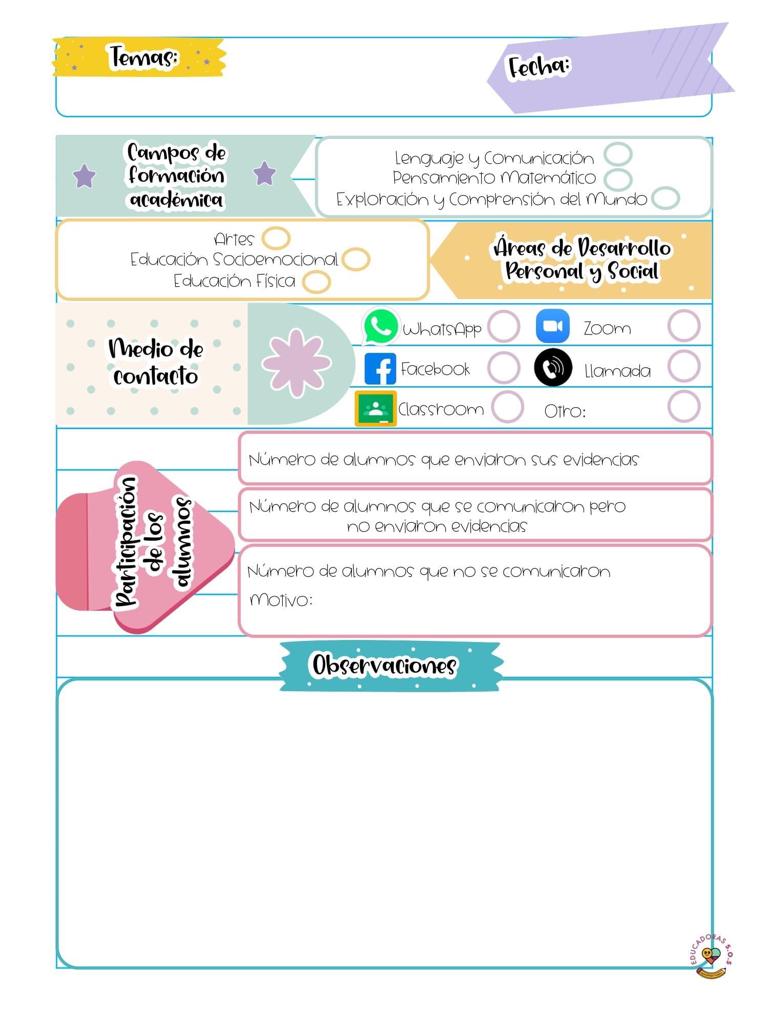 15/01/2021
¿Cómo desarrolle la clase?
La clase se desarrollo  por medio de un video en la plataforma de Facebook, en modo transmisión en vivo.
¿ que mejoras puedo realizar?
Mejorar la calidad de los videos y mi lenguaje mas explicito.
la evaluación del aprendizaje esperado.
La evaluación se realiza el día de hoy revisando las evidencias que están en la plataforma de Facebook en los álbum digitales de cada alumno.
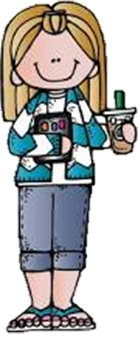